Управление поставками в условиях низко конкурентной среды и растущего портфеля заказов.



АО ИК «АСЭ»
Вице-президент по закупкам и поставкам
А.А. Медведев
1
Планирование закупок и поставок
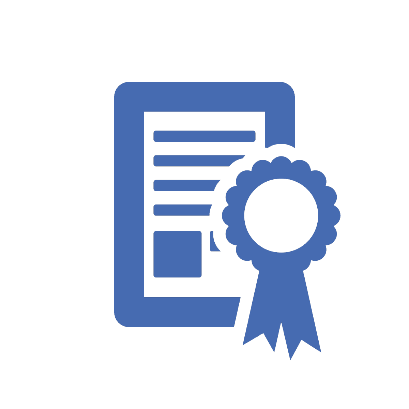 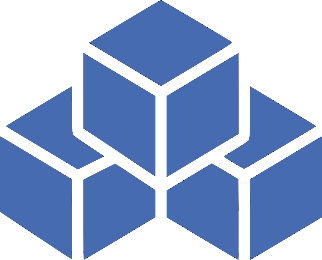 В необходимом 
количествe
Необходимое
 качество
Директивные сроки 
сооружения и пуска 
блоков АЭС
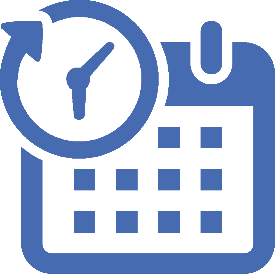 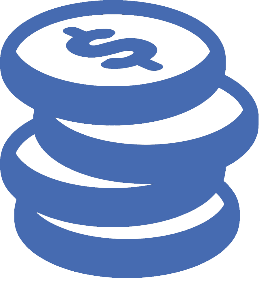 В необходимыесроки
По запланированной
 цене
2
Динамика роста портфеля заказов
2019г.
29
2017г.
24
2014г.
17
2011г.
Белорусская АЭС-1,2
Нововоронежская АЭС-2
Тяньваньская АЭС-7,8
Курская АЭС-1,2
АЭС Куданкулам-3,4,5,6
АЭС Руппур-1,2
АЭС Пакш-5,6
АЭС Аккую-1,2,3,4
АЭС Эль-Дабаа-1,2,3,4
АЭС Сюйдапу-1,2
АЭС Узбекистан-1,2
8
Ростовская АЭС-4 
Белорусская АЭС-1,2
Нововоронежская АЭС-2
Тяньваньская АЭС-3,4
Курская АЭС-1,2
АЭС Куданкулам-3,4
АЭС Руппур-1,2
АЭС Пакш-5,6
АЭС Аккую-1,2,3,4
АЭС Эль-Дабаа-1,2,3,4
2009г.
Ростовская АЭС-4 
Белорусская АЭС-1,2
Балтийская АЭС-1,2
Тяньваньская АЭС-3,4
Курская АЭС-1,2
АЭС Куданкулам-3,4
АЭС Аккую-1,2,3,4
4
Ростовская АЭС-2,3,4 
Калининская АЭС-4
Балтийская АЭС-1,2
Тяньваньская АЭС-3,4
Ростовская АЭС-2,3,4
Калининская АЭС-4
3
Риски связанные с ростом портфеля заказов и объединения закупок для нескольких объектов
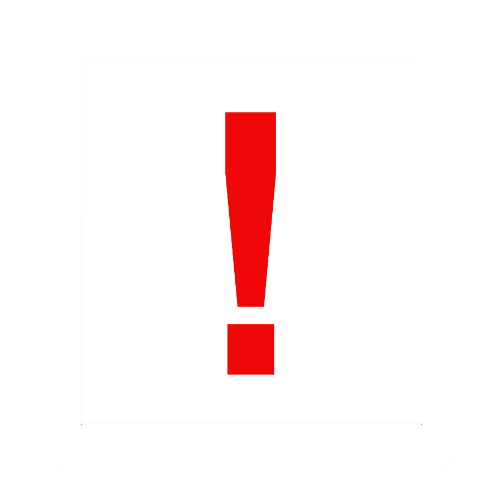 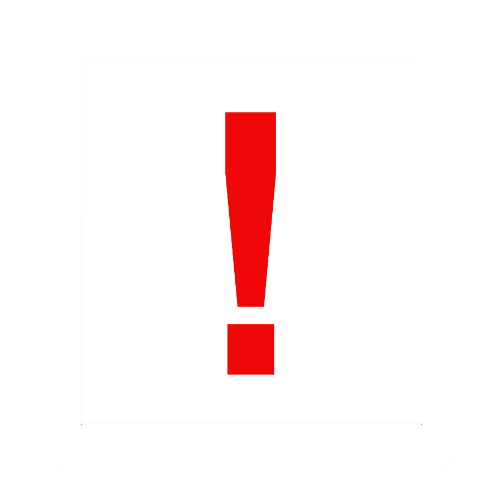 Срыв сроков своевременной
 поставки оборудования
 по договорам на несколько 
объектов сооружения
Срыв сроков своевременной 
поставки оборудования
 с низкой конкурентной средой
(см. Слайд 5,6,7)
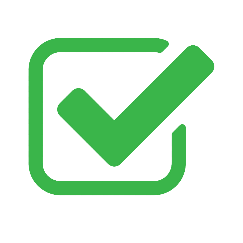 НЕОБХОДИМО 
ВЫРАБОТАТЬ
 РЕШЕНИЕ
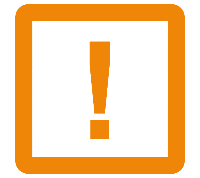 РЕШЕНИЕ ЕСТЬ
Выбор нескольких победителей закупочных процедур и распределение объема поставки между двумя поставщиками на основании приказа ГК «Росатом» № 1/1091-П от 27.09.2018 г.
Увеличение конкурентной среды за 
счет привлечения новых поставщиков.
Внедрение ПСР на предприятиях изготовителях (выравнивание производственных мощностей предприятий для соблюдения графиков изготовления и поставок.
4
Перечень оборудования с низкой конкуренцией
Сроки поставки оборудования производства АО «Тяжмаш»
6
Сроки поставки оборудования производства АО «Гидромашсервис»
7
Изготовление и поставка сухой защиты для блока №1 АЭС «Руппур»
До внедрения ПСР – 14 мес. (по приказу)
Сокращение срока изготовления и поставки – 61 дн.
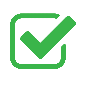 Сухая защита
До внедрения ПСР – 10 мес. (по факту)
После внедрения ПСР – 8 мес.
03.05.2019
Начало сборки сухой защиты на площадке
15.03.2019 отгрузка с завода сухой защиты
15.07.2018 запуск производства
03.05.2019 доставка сухой защиты на площадку
03.07.2019 доставка сухой защиты на площадку
8
Основные причины
Отсутствие эффективной координации по работе с иностранным заказчиком в части согласования ТУ/ТЗ, РКД, согласования планов качества.
Невыровненная загрузка станочного парка на предприятиях поставщика.
Невыровненная загрузка ответственных:
персонал завода;
уполномоченные организации;
проектные организации (АО «Атомэнергопроект», АО ОКБ «Гидропресс»).
Ошибки логистики.
9
ПРЕДЛАГАЕМЫЕ РЕШЕНИЯ
Развивать конкурентную среду на «монопольное» оборудование за счет привлечения новых поставщиков оборудования. Привлечь к реализации данной задачи генерального директора АО «ДЕЗ» Плужникова М.И.

 Реализовывать на предприятиях производителях ПСР проект:
2.1 «Бережливое производство» на предприятиях поставщиков. Привлечь к реализации данной задачи Директора по развитию ПСР Госкорпорации «Росатом» Обозова С.А. 
2.2. проект по стандартизации сопровождения производственных процессов внутри инжинирингового дивизиона.
10